Intro to Map-Reduce
Feb 4, 2015
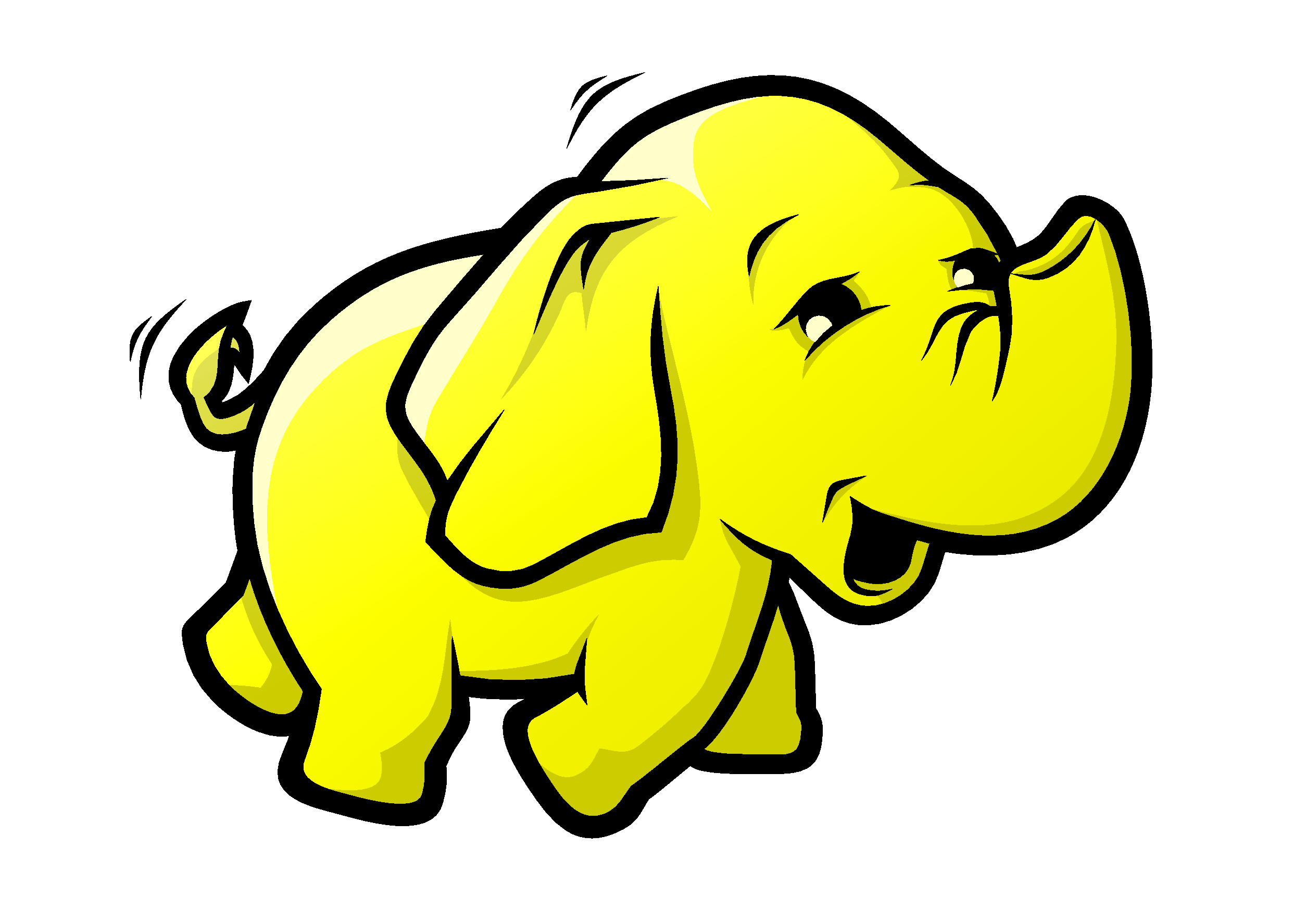 map-reduce?
A programming model or abstraction.

A novel way of thinking about designing a solution to certain problems…
[Image] http://goo.gl/5Dszro
Feb 4, 2015
CS512 | Spring 2015
2
Why?
Process and analyze huge volumes of data.
Facebook posts and photos, twitter streams, …

Facebook
220 million new photos per week
25TB of storage per week
This was in 2009!
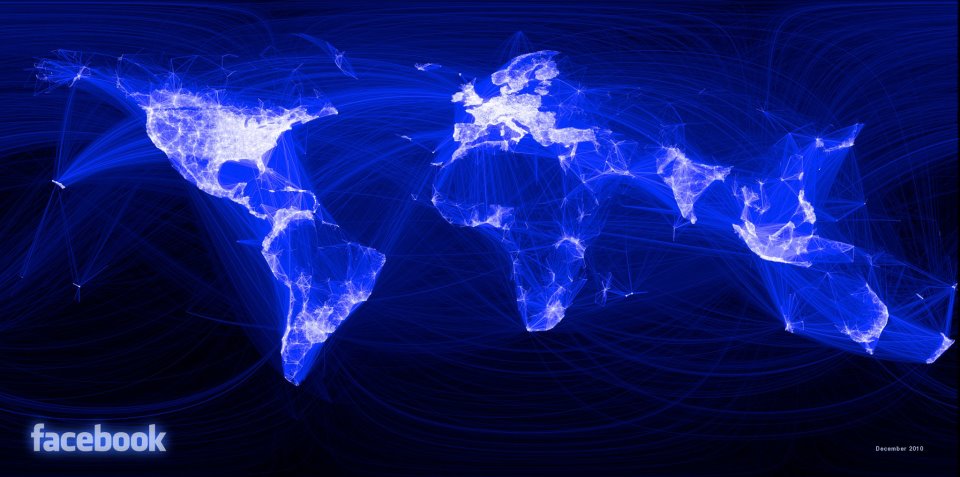 Needle in a haystack, Facebook, http://goo.gl/zvAmc
Feb 4, 2015
CS512 | Spring 2015
3
Easy…
Computational resources are cheap.
Amazon EC2, Microsoft Azure, …
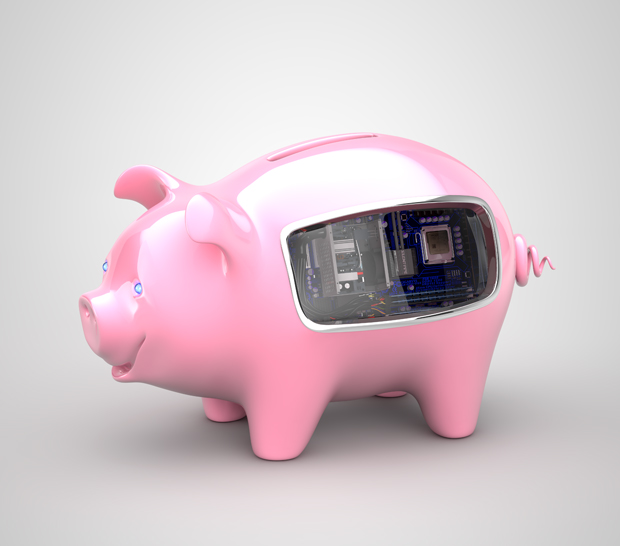 [Image] http://goo.gl/clqohd
Feb 4, 2015
CS512 | Spring 2015
4
[Speaker Notes: [The Hewlett-Piggard Hamminator] http://goo.gl/clqohd]
Not really!
Code running on one CPU is simple, two is a headache, four is a nightmare, …
You get the picture.
Feb 4, 2015
CS512 | Spring 2015
5
Multithreaded Programming
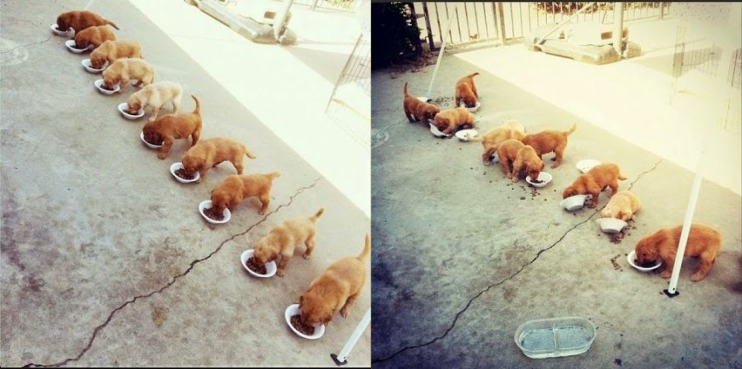 Theory
Practice
[Image] http://goo.gl/CCAENt
Feb 4, 2015
CS512 | Spring 2015
6
Pipe Dream
Forget multiple machines.
Write code imagining only one thread.
Someone else takes care of running the code on thousands of machines.

Free the programmer from the unnecessary details.
Feb 4, 2015
CS512 | Spring 2015
7
Map-Reduce
map-reduce programming model to the rescue
Feb 4, 2015
CS512 | Spring 2015
8
Long, long ago…
Lisp, 1958

A programming language that introduced several innovative ideas
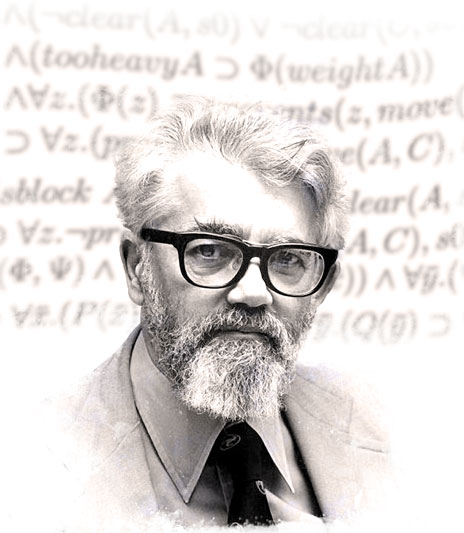 Recursive Functions of Symbolic Expression and Their Computation by Machine, Part I
John McCarthy, MIT, April 1960
[Image] http://goo.gl/qhnBKB
Feb 4, 2015
CS512 | Spring 2015
9
[Speaker Notes: SICP - the famous introductory computer science course at MIT, taught by Hal Abelson and Gerald Sussman, uses ‘Scheme’, which is a dialect of LISP.]
LISP
Introduced map and reduce.
Feb 4, 2015
CS512 | Spring 2015
10
[Speaker Notes: SICP - the famous introductory computer science course at MIT, taught by Hal Abelson and Gerald Sussman, uses ‘Scheme’, which is a dialect of LISP.]
Map
map(mf, [a1, a2, …an])
  ->    [b1, b2, …, bn]

Accepts two arguments: a function and a list of values.
Generates output by repeatedly applying the function on the list of values.
Feb 4, 2015
CS512 | Spring 2015
11
Reduce
reduce(rf, [b1, b2, …bn])
  ->    c

Accepts two arguments: a function and a list of values.
Generates output by reducing the list of input values using the function.
Feb 4, 2015
CS512 | Spring 2015
12
Simple composition
reduce(rf, map(mf, [a1, a2, …an]))
  ->    c

Map’s output is a list of values, which reduce can accept as one of its argument.
Feb 4, 2015
CS512 | Spring 2015
13
Simple composition
reduce(sum, map(square, [1, 2, …, 10]))
  ->    12+22+…+102

Sum of squares
Ignore map/reduce; observe the functions
Feb 4, 2015
CS512 | Spring 2015
14
Analogy
Map
Break large problem into small pieces
Code mf to solve one piece
Run map to apply mf on the small pieces and generate nuggets of solutions
Feb 4, 2015
CS512 | Spring 2015
15
Analogy
Reduce
Code rf to combine the nuggets
Run reduce to apply rf on the nuggets to output the complete solution
Feb 4, 2015
CS512 | Spring 2015
16
Example — Word Count
Input: 1TB file

wc = {‘hello’: 0}
for line in file {
	for word in line {
		wc[word]++
	}
}
print(wc)
You don’t want to write a multi-threaded version!

At least, not the night before the deadline.
Feb 4, 2015
CS512 | Spring 2015
17
Example — Word Count
1TB file split into 100,000 pieces (chunks)
With each piece
	Split each line into words
	For each unique word, maintain a counter
	Output the word-count mappings
Merge word-count mappings together
Feb 4, 2015
CS512 | Spring 2015
18
Example — Word Count
1TB file split into 100,000 pieces (chunks)
With each piece
	Split each line into words
	For each unique word, maintain a counter
	Output the word-count mappings
Merge word-count mappings together
Feb 4, 2015
CS512 | Spring 2015
19
Word Count: Split and count
‘There are three types of lies – lies, damn lies, and statistics’
Feb 4, 2015
CS512 | Spring 2015
20
Word Count: Split and count
‘There are three types of lies – lies, damn lies, and statistics’
	{‘There’ : 1, ‘are’ : 1, ‘lies’ : 3, …}
Feb 4, 2015
CS512 | Spring 2015
21
Word Count: Merge
{‘There’ : 1, ‘lies’ : 1, …}
	{ ‘lies’ : 2, …}
		{ ‘There’ : 1, ‘lies’ : 3, …}

	{‘are’ : 1}
	{‘types’ : 1}
		{ ‘are’ : 1, ‘types’ : 1, …}
Feb 4, 2015
CS512 | Spring 2015
22
Word Count: Merge
{‘There’ : 1, ‘lies’ : 1, …}
	{ ‘lies’ : 2, …}
		{ ‘There’ : 1, ‘lies’ : 3, …}

	{‘are’ : 1}
	{‘types’ : 1}
		{ ‘are’ : 1, ‘types’ : 1, …}
Feb 4, 2015
CS512 | Spring 2015
23
A slightly different map-reduce
Map
Copies a function on a number of machines and applies each copy on different pieces of the input
Feb 4, 2015
CS512 | Spring 2015
24
A slightly different map-reduce
Reduce
Combine the map outputs from different machines into a final solution
Feb 4, 2015
CS512 | Spring 2015
25
Map-reduce reintroduced…
Google created the awareness

Hadoop made it into a sensation
Hadoop is an open-source map-reduce implementation based on Google’s paper.
MapReduce: Simplified Data Processing on Large Clusters
Jeffrey Dean and Sanjay Ghemawat
OSDI'04: Sixth Symposium on Operating System Design and Implementation. December, 2004.
Feb 4, 2015
CS512 | Spring 2015
26
Hadoop: Simplified
Feb 4, 2015
CS512 | Spring 2015
27
Example
Feb 4, 2015
CS512 | Spring 2015
28
Mapper
An instance of the map function
Feb 4, 2015
CS512 | Spring 2015
29
Reducer
An instance of the reduce function
Feb 4, 2015
CS512 | Spring 2015
30
Job
*User’s implementation of map and reduce functions.
Feb 4, 2015
CS512 | Spring 2015
31
[Speaker Notes: Mapper and reducer implementation are the key parts. Job can also include a custom scheduler or input formatter or components that can define or dictate the behavior of the computations.]
Input Splits?
How is input data split into equal parts and provided to mappers?
Feb 4, 2015
CS512 | Spring 2015
32
Input Splits
Distributed Filesystem viz., HDFS, splits large files into smaller chunks.
Chunks are distributed and replicated over many machines.
Feb 4, 2015
CS512 | Spring 2015
33
[Speaker Notes: Who fixes the chunk size? Are chunks of varying size? What if input is a large collection of small files?]
Trackers
JobTracker
Manage cluster resources
Schedule all user jobs

TaskTracker
Run map or reduce task on a machine
Feb 4, 2015
CS512 | Spring 2015
34
Trackers
There is one TaskTracker for each machine.

JobTracker monitors and controls the TaskTrackers.
Feb 4, 2015
CS512 | Spring 2015
35
Hadoop: Job
Feb 4, 2015
CS512 | Spring 2015
36
Parallel Mappers
Mappers run in parallel.
Simple & straightforward — operate on a set of chunks; inputs to mappers are disjoint
Feb 4, 2015
CS512 | Spring 2015
37
Data Locality
How to schedule mappers to machines?
As close to data as possible: data-local, rack-local
Feb 4, 2015
CS512 | Spring 2015
38
Map Output
Mappers output to local disk
expensive to write to DFS; if maps fail, output (and its copies) are useless
Feb 4, 2015
CS512 | Spring 2015
39
Fault Tolerance
Mapper Failures
Easiest to handle! Re-run failed mappers.
Assuming idempotence
Feb 4, 2015
CS512 | Spring 2015
40
Fault Tolerance
Reducer Failures
Re-run failed reducers
Complicated to re-run reducers!
Feb 4, 2015
CS512 | Spring 2015
41
Fault Tolerance
Speculative executions
Do we have to wait to see a failure?
Check for stragglers
Feb 4, 2015
CS512 | Spring 2015
42
Hadoop: Overview
Feb 4, 2015
CS512 | Spring 2015
43
Input to reducers
#reducers (n) known a priori.
#partitions equals #reducers.

Hash on the keys of mapper outputs.
partition = hash(key) mod n

Load balancing by randomization.
Feb 4, 2015
CS512 | Spring 2015
44
Wait before reducing…
Cannot start reducers before mappers complete.

Synchronization barrier between map and reduce phases. Is it necessary?
Feb 4, 2015
CS512 | Spring 2015
45
Embarrassing Parallelism
Feb 4, 2015
CS512 | Spring 2015
46
Not a panacea!
If your workload exhibits embarrassing parallelism, Hadoop might be the ideal framework.

If not, look for other parallel programming paradigms.
Feb 4, 2015
CS512 | Spring 2015
47
Word Count using Hadoop
Feb 4, 2015
CS512 | Spring 2015
48
Mapper
 public static class MyMapper implements Mapper<LongWritable, Text, Text, IntWritable> {
    private final static IntWritable one = new IntWritable(1);
    private Text word = new Text();
  public void map(LongWritable key, Text value,
				OutputCollector<Text, IntWritable> output,
				Reporter reporter) throws IOException {
        // Split the given line (in value) into words and emit for each word the tuple <word, 1>
      String line = value.toString();
      StringTokenizer itr = new StringTokenizer(line);
      while (itr.hasMoreTokens()) {
        word.set(itr.nextToken());
        output.collect(word, one);
      }
    }
  }
https://developer.yahoo.com/hadoop/tutorial/module4.html
Feb 4, 2015
CS512 | Spring 2015
49
[Speaker Notes: Code written by the user is in blue (with comments in green).]
Reducer
 public static class MyReducer implements Reducer<Text, IntWritable, Text, IntWritable> {

    public void reduce(Text key, Iterator<IntWritable> values,
				OutputCollector<Text, IntWritable> output,
				Reporter reporter) throws IOException {
      int sum = 0;
      while (values.hasNext()) {
        sum += values.next().get();
      }
      output.collect(key, new IntWritable(sum));
    }
  }
https://developer.yahoo.com/hadoop/tutorial/module4.html
Feb 4, 2015
CS512 | Spring 2015
50
[Speaker Notes: Code written by the user is in blue (with comments in green).]
Next steps?
CPS 516: Data-Intensive Computing Systems
	Shivnath Babu

There are lots of folks in our department working on cool projects involving distributed systems!
Feb 4, 2015
CS512 | Spring 2015
51